“Análisis de situación inicial y planteamiento de proyectos con el fin de mejorar la gobernabilidad de las TI en el CEC-EPN, basándose para ello en los principales manuales de mejores prácticas para las TI”
Escuela Politécnica del Ejército
Vicerrectorado de Investigación y Vinculación con la Colectividad
Maestría en Gerencia de Sistemas
Objetivo General:
Proponer proyectos para mejorar la gobernabilidad de las TI del CEC-EPN, basado en los más importantes manuales de referencia de las TI
Objetivos Específicos
Definir claramente la problemática de la Coordinación de Gestión Tecnología del CEC-EPN.

Investigar e identificar cuáles son las tareas o actividades  más críticas que maneja la Coordinación de Gestión Tecnológica del CEC-EPN.

Definir los 8 procesos, incluidos dentro del manual de referencia COBIT, donde se encajen la mayor cantidad de actividades críticas que maneja la Coordinación de Gestión Tecnológica del CEC-EPN.

Formular un conjunto de proyectos, basados en manuales de referencia o estándares internacionales de las TI,  que le permitan al CEC-EPN, a futuro, mejorar la gobernabilidad de las TI.
ANTECEDENTES: Centro de Educación Continua de la Escuela Politécnica Nacional(CEC-EPN)
Fue creado en 1995, para capacitar en temas específicos a profesores de la Escuela Politécnica Nacional.

Ha extendiendo sus servicios a estudiantes, empleados del sector público y privado, y la comunidad en general.

Posee dos principales productos: cursos en temas tecnológicos y cursos de idiomas.
ANTECEDENTES: Centro de Educación Continua de la Escuela Politécnica Nacional(CEC-EPN)
Cursos en ámbito tecnológico:

Son proporcionados por la Coordinación de Capacitación y Consultoría.

Posee dos principales subproductos que son:

 Cursos abiertos: En horarios definidos y brindados al publico en general.

Cursos cerrados: Necesidades específicas de empresas.
ANTECEDENTES: Centro de Educación Continua de la Escuela Politécnica Nacional(CEC-EPN)
Cursos de idiomas:

Son proporcionados por la Coordinación de Lingüística e Intercambios Culturales.

Se ofrece los siguientes idiomas: Inglés, Mandarín, Alemán y Francés. 

Su producto principal son los cursos de Inglés repartidos en 12 niveles, con una duración de 80 horas en ciclos bimestrales.
ANTECEDENTES: Centro de Educación Continua de la Escuela Politécnica Nacional(CEC-EPN)
Diagrama Organizacional
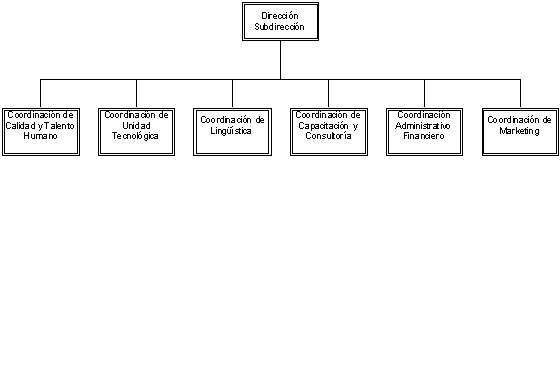 CADENA DE VALOR CEC-EPN
ANTECEDENTES: Centro de Educación Continua de la Escuela Politécnica Nacional(CEC-EPN)
Actividades de Soporte
Gestión Administrativa Financiera
Desarrollo Tecnológico
Gestión del Recurso Humano
Sistema de Gestión de la Calidad
Actividades Principales
Prestación     y Evaluación del Servicio
Diseño
Desarrollo
Investigación de Mercado
Publicidad y Ventas
ANTECEDENTES: Descripción del problema
Actualmente la Coordinación de Gestión Tecnológica del CEC-EPN, funciona en cierta forma de manera empírica,  es decir no maneja ningún estándar o sigue algún tipo de manual de mejores prácticas de TI.

La falta de formalización como se puede suponer causa incertidumbre, aumenta el riesgo, genera desorden y problemas en la administración, de dicha área.

La solución en este caso no es cuestión de implementar correcciones puntuales, sino mas bien una acción correctiva integral que permita instaurar un verdadero gobierno de TI que soporte las metas del negocio, optimice la inversión del CEC-EPN en TI, y administre de forma adecuada los riesgos y oportunidades asociados a las TI.
ANTECEDENTES: Justificación de la Tesis
La educación continua en el Ecuador es un mercado muy competitivo, debido a las bajas barreras de entrada del mercado y la proliferación de competidores, lo que hace que el CEC-EPN, este en constante búsqueda de ventajas competitivas que le aseguren un lugar preponderante en el mercado. Una de las principales armas para establecer esta ventaja es la tecnología.

La alta dirección del CEC-EPN, busca darle un papel más importante dentro de la estrategia de la organización y para ello es necesario alinear a la Coordinación de Gestión Tecnológica con los objetivos del negocio y hacerla mucho más eficiente. 

El CEC-EPN tiene un Sistema de Gestión de la Calidad consolidado, que entre otras áreas incluye a la Coordinación de Gestión Tecnológica.
ANTECEDENTES: Justificación de la Tesis
Para esto se necesita instaurar un mecanismo que permita formar un sólido gobierno de TI, que se ajuste y apuntale los objetivos de la organización, que busque formalizar el manejo de las tecnologías de la información y  permita prestar un mejor servicio a los clientes de la Coordinación de Gestión Tecnológica. Sin duda este mecanismo es la aplicación de  un conjunto de “mejores prácticas”  que ayuden a consolidar el gobierno de las Tecnologías de la Información (TI), a través de los más influyentes manuales y estándares de referencia.

Esta tesis precisamente busca plantear un conjunto de proyectos que le permitan al CEC-EPN ir implementando un conjunto de mejores prácticas de TI, de forma planificada, progresiva y ordenada, con miras a la formalización y estandarización de los procesos que envuelven a las TI.
ANALISIS SITUACIONAL: Análisis de actividades /procesos organizacionales críticos
Para el análisis situacional se narró cada uno de los procesos que constan en la cadena de valor del CEC-EPN y se identificó su relación con la Coordinación de Gestión Tecnológica.

Luego se realizó entrevistas a las Coordinaciones que según el análisis anterior demandaban mas servicios de TI para conocer su opinión sobre los servicios que requieren de TI, y así complementar el análisis. Están fueron Marketing, Lingüística y Capacitación que coincidentemente las dos últimas son los procesos productivos del CEC-EPN.
ANALISIS SITUACIONAL: Análisis de actividades /procesos organizacionales críticos
Para concluir este análisis se listó y clasificó las actividades mas recurrentes, y se procedió a evaluar el riesgo de cada una de ellas. 

Para valorar el riesgo se tomo en cuenta: a la probabilidad de que ocurra la amenaza y el impacto que causaría dicha amenaza. Para cuantificar dichos el los ítems se uso la siguiente escala:

Cuadro de actividades
ANALISIS SITUACIONAL: Selección de Procesos de COBIT
Identificadas las actividades criticas que consumen los distintos clientes de la Coordinación de Gestión Tecnológica, se encajó dichas actividades en 8 procesos de COBIT.

Para ello se identificará que proceso de COBIT es el que mejor se adapta a dar una solución al riesgo y se puntuará con dos (2) puntos a dichos procesos, si la solución también puede ser dada por otro proceso pero en menor forma, a este se le asignará una puntuación de un (1) punto

Adicionalmente y con el fin de priorizar los procesos más críticos se adicionarán un (1) punto para los procesos cuya severidad sea igual o superior a 12.
ANALISIS SITUACIONAL: Selección de Procesos de COBIT
Por ejemplo:

Desarrollo e implementación de software(9): Sin duda este producto puede encajarse en los dos procesos relacionados con software que están dentro del dominio Adquisición e Implementación:
AI1 Identificar soluciones automatizadas: Este proceso abarca hasta el estudio de factibilidad del software a desarrollarse o comprar, que si bien es parte esencial de cualquier desarrollo excluye otras fases muy importantes.
AI2 Adquirir y mantener software aplicativo: Este proceso se ajusta un poco más a nuestro producto pues va desde el diseño y avanza hasta la realización del software e incluso cubre la implantación del mismo.
Sin duda el proceso donde mejor encaja este producto es AI2 Adquirir y mantener software aplicativo.

En este caso AI1 obtendría 1 punto y  AI2 obtendría 2 puntos. Como su riesgo implica una severidad no mayor a 9 no alcanza bonificación.
ANALISIS SITUACIONAL: Selección de Procesos de COBIT
Por ejemplo:

Computadores con software instalado para c/curso (12): Este producto puede encajar dentro del proceso DS9 Administrar la Configuración que habla sobre la administración de la configuración del Hardware y Software, pero la configuración a la que se refiere es una configuración base donde se establece que debe estar instalado en cada equipo en base a argumentos legales y organizacionales con el fin de estandarizar todas las configuraciones del equipo informático. Para el caso específico de CEC-EPN aparte del área administrativa, que se acoplaría perfectamente al proceso antes mencionado, se atiende al área de laboratorios que usa software específico para cada curso aparte del software base, que es cambiante es decir sería un requerimiento especifico por lo que se ajusta de mejor manera DS10 Administración de Problemas que sería el que organizaría la atención de requerimientos y obviamente administrado por el proceso DS8 Administrar la mesa de servicio y los incidentes. 

En este caso DS9 obtuvo 1 punto  más 1 punto por severidad total 2 puntos; DS10 obtuvo 2 puntos más 1 punto por severidad total 3 puntos y DS8 obtuvo 2 puntos más 1 punto por severidad total 3 puntos.
ANALISIS SITUACIONAL: Selección de Procesos de COBIT
Como resumen de este proceso de selección se obtuvo la lista de procesos de COBIT que fueron encontradas en las actividades criticas detectadas en la Coordinación de Gestión Tecnológica  del CEC-EPN. Lista de selección

De esta lista se escogió a los 8 mas recurrentes.
DS8 Administrar la Mesa de Servicio y los Incidentes
AI2 Adquirir y mantener software aplicativo
PO1 Definir un Plan Estratégico de TI
AI3 Adquirir y mantener infraestructura tecnológica.
PO10 Administrar los proyectos de TI
PO9 Evaluar y Administrar los Riesgos de TI
AI6 Administrar Cambios
PO2 Definir la Arquitectura de la Información.
ANALISIS SITUACIONAL: Cumplimiento según COBIT
La metodología a emplear  para la realización de la evaluación será el checklist sugerido en el Assurance Guide de COBIT para cada uno de los procesos que previamente se determinó que eran los más críticos para el CEC-EPN. 

Luego los resultados del checklist se procederán a empatar  con lo que determina COBIT para establecer en que nivel de madurez se encuentra el proceso de COBIT en el CEC-EPN.

Como ejemplo:
  AI2 Adquirir y mantener software aplicativo
  AI6 Administración de Cambios
ANALISIS SITUACIONAL: Cumplimiento según COBIT
PROPUESTAS PARA LA MEJORA DE LA GOBERNABILIDAD DE TI: Metas
Basado en los modelos de madurez y pensando en un avance equitativo de todos los procesos evaluados, se propuso conseguir un nivel 2 de madurez, en todos los procesos que se escogieron para el CEC-EPN.

Por lo tanto a continuación se detallara las metas de cada proceso, en base a citas textuales de los niveles de madurez 2 de los 8 procesos de COBIT 4.1.
PROPUESTAS PARA LA MEJORA DE LA GOBERNABILIDAD DE TI: Metas
PO1 Definir Plan Estratégico de TI

“La planeación estratégica de TI se comparte con la gerencia del negocio según se necesite. La actualización de los planes de TI ocurre como respuesta a las solicitudes de la dirección. Las decisiones estratégicas se toman proyecto por proyecto, sin ser consistentes con una estrategia global de la organización. Los riesgos y beneficios al usuario, resultado de decisiones estratégicas importantes se reconocen de forma intuitiva.”

PO2 Definir la Arquitectura de la Información
 
“Surge un proceso de arquitectura de información y existen procedimientos similares, aunque intuitivos e informales, que se siguen por distintos individuos dentro de la organización. Las personas obtienen sus habilidades al construir la arquitectura de información por medio de experiencia práctica y la aplicación repetida de técnicas. Los requerimientos tácticos impulsan el desarrollo de los componentes de la arquitectura de la información por parte de los individuos”.
PROPUESTAS PARA LA MEJORA DE LA GOBERNABILIDAD DE TI: Metas
PO9 Evaluar y Administrar los Riesgos de TI

“Existe un enfoque de evaluación de riesgos en desarrollo y se implementa a discreción de los gerentes de proyecto. La administración de riesgos se da por lo general a alto nivel y típicamente se aplica solo a proyectos grandes o como respuesta a problemas. Los procesos de mitigación de riesgos están empezando a ser implementados donde se identifican riesgos.”

 PO10  Administración de Proyectos.
 
“La alta dirección ha obtenido y comunicado la conciencia de la necesidad de la administración de los proyectos de TI. La organización está en proceso de desarrollar y utilizar algunas técnicas y métodos proyecto por proyecto. Los proyectos de TI han definido objetivos técnicos y de negocio de manera informal. Hay participación limitada de los interesados en la administración de los proyectos de TI.
Las directrices iniciales se han elaborado para muchos aspectos de la administración de proyectos. La aplicación a proyectos de las directrices administrativas se deja a discreción de cada gerente de proyecto.”
PROPUESTAS PARA LA MEJORA DE LA GOBERNABILIDAD DE TI: Metas
AI2 Adquisición e implementación software.
 
“Existen procesos de adquisición y mantenimiento de aplicaciones, con diferencias pero similares, en base a la experiencia dentro de la operación de TI. El mantenimiento es a menudo problemático y se resiente cuando se pierde el conocimiento interno de la organización. Se tiene poca consideración hacia la seguridad y disponibilidad de la aplicación en el diseño o adquisición de software aplicativo.”

AI3 Adquirir y Mantener infraestructura Tecnológica.
 
“No hay consistencia entre enfoques tácticos al adquirir y dar mantenimiento a la infraestructura de TI. La adquisición y mantenimiento de la infraestructura de TI no se basa en una estrategia definida y no considera las necesidades de las aplicaciones del negocio que se deben respaldar. Se tiene la noción de que la infraestructura de TI es importante, que se apoya en algunas prácticas formales. Algunos mantenimientos se programan, pero no se programa ni se coordina en su totalidad. Para algunos ambientes, existe un ambiente de prueba por separado.”
PROPUESTAS PARA LA MEJORA DE LA GOBERNABILIDAD DE TI: Metas
Administración de Cambios

“Existe un proceso de administración de cambio informal y la mayoría de los cambios siguen este enfoque; sin embargo, el proceso no está estructurado, es rudimentario y propenso a errores. La exactitud de la documentación de la configuración es inconsistente y de planeación limitada y la evaluación de impacto se da previa al cambio.”

DS8 Administrar la Mesa de Servicio y los Incidentes
 
“Hay conciencia organizacional de la necesidad de una función de mesa de servicio y de un proceso de administración de incidentes. Existe ayuda disponible de manera informal a través de una red de individuos expertos. Estos individuos tienen a su disposición algunas herramientas comunes para ayudar en la resolución de incidentes. No hay entrenamiento formal y la comunicación obre procedimientos estándar y la responsabilidad es delegada al individuo.”
PROPUESTAS PARA LA MEJORA DE LA GOBERNABILIDAD DE TI: Posibles Soluciones y Modelo de Proyectos.
La metodología para el análisis de posibles soluciones se baso en el reporte  generado por el Instituto de Gobernabilidad de TI(ITGI), “Alineando COBIT 4.1, ITIL V3 e  ISO /IEC 27002 en beneficio del negocio”.

Del mismo que se tomó las comparaciones entre los estándares y recopilo las recomendaciones de cada uno de ellos, para luego compaginarlos con las metas propuestas para cada proceso y ver que se puede aplicar para que el CEC-EPN convierta todos los 8 procesos en un nivel de madurez 2, según COBIT.
PROPUESTAS PARA LA MEJORA DE LA GOBERNABILIDAD DE TI: Posibles Soluciones y Modelo de Proyectos.
Por ejemplo:

En primera instancia se obtiene las recomendaciones y luego basado en las metas, se escoge cuales son las aplicables.

Soluciones propuestas para AI3 Adquirir y Mantener infraestructura Tecnológica.

Luego se plantea el bosquejo del proyecto para poder cumplir las recomendaciones propuestas en el paso anterior.

Proyecto AI3
Conclusiones:
El CEC-EPN ha implementado satisfactoriamente la “cultura” ISO 9001  en la organización , incluyendo esta a la Coordinación de Gestión Tecnológica, sin embargo este trabajo  de tesis ha demostrado que no es suficiente para llevar un gobierno de TI solido y formal. Por lo que es importante que la Coordinación de Gestión Tecnológica siga mejores practicas de TI,  las implemente  e incluya en su proceso, con el fin de mejorar su administración, control y rendimiento.
 
Se pudo determinar que los procesos que en mayor medida usan los servicios de la Coordinación de Gestión Tecnológica son: Publicidad y Ventas y Prestación y Evaluación del Servicio. Estos procesos abarcan algunas coordinaciones como las de Marketing, Lingüística e Intercambios de Culturales y Capacitación y Consultoría. Los servicios que se requieren son desarrollo de sistemas, adquisición y mantenimiento de infraestructura, soporte técnico a usuarios internos y sobre todo externos, etc.
Conclusiones:
Los procesos donde la Coordinación de Gestión Tecnológica brinda sus servicios de mayor criticidad son también los procesos productivos por lo que sin duda el mejoramiento y la estandarización de los procesos de TI, se verá reflejados directamente en el producto final.

 A través de un proceso de análisis que partió de la cadena de valor del CEC-EPN, prueba expresa de que se ajusta a sus necesidades organizacionales, y que incluyo el procesamiento de entrevistas, análisis de riesgos, métodos deductivos, entre otros; se determinó que la mayor parte de actividades o procesos críticos, se acoplan a estos 8 proceso de COBIT, que son: 

DS8 Administrar la Mesa de Servicio y los Incidentes
AI2 Adquirir y mantener software aplicativo
PO1 Definir un Plan Estratégico de TI
AI3 Adquirir y mantener infraestructura tecnológica.
PO10 Administrar los proyectos de TI
PO9 Evaluar y Administrar los Riesgos de TI
AI6 Administrar Cambios
PO2 Definir la Arquitectura de la Información.
Conclusiones:
Como se pudo observar todos los procesos de TI se ubicaron máximo en una madurez de 1, y lo que es más preocupantes es que los proceso de planeación se ubicaron en un nivel de madurez 0; basado en aquello se planteó la meta de ubicar a todos los procesos al menos en una madurez 2.

Como meta principal de este trabajo de tesis se consideró, el poder plantear al CEC-EPN, un conjunto de proyectos que le ayuden a mejorar la gobernabilidad de TI, a través del crecimiento de la madurez de sus procesos. Estos proyectos nacieron de un análisis de lo que proponían estándares como COBIT 4.1, ITIL V3 e ISO 27002 versus lo que se podía acoplar a la realidad de la institución y sobre todo a las metas planteadas en base a parámetros  lógicos de cumplimiento, que significaron plantear un escenario donde todos los 8 procesos puedan llegar a un nivel de madurez 2, según COBIT.
Recomendaciones:
La alta gerencia del CEC-EPN debería motivar la acogida de manuales de mejores prácticas de TI, con el fin de consolidar un área, en la que hoy por hoy esta basando su desarrollo y crecimiento, y que luego del análisis se ha visto muy poco organizada.
 
La Coordinación de Gestión Tecnológica debería implementar los proyectos planteados con la finalidad de mejor su gobernabilidad. En muchos casos no se necesita de grandes inversiones, como se puede notar en cada uno de los 8 proyectos, sino más bien una iniciativa organizacional que busque el mejoramiento y la estandarización. Los proyectos planteados tendrían una duración de 286 días(medio tiempo) con un costo total de $ 18.300. 
 
La alta gerencia del CEC-EPN  y la Coordinación de Gestión Tecnológica, deberían promover activamente la difusión de procesos, con el fin de que toda la organización se involucre y entienda el verdadero valor de las iniciativas.
Recomendaciones:
La alta gerencia del CEC-EPN y la Coordinación de Gestión Tecnológica deberían promover la capacitación continua en temas relacionados a mejores prácticas de TI, buscando así obtener personal calificado que se un verdadero apoyo al momento de promover iniciativas de mejora.

Si bien primero debería comenzarse con la mejora en los 8 procesos de COBIT donde se involucran las actividades más críticas de la Coordinación de Gestión Tecnológica, quedaría pendiente analizar todos los procesos que plantea COBIT y verificar que grado de cumplimiento le esta dando el CEC-EPN a sus mejores prácticas.
Preguntas 
???
GRACIAS